Clinical Pathway
Faik Agiwahyuanto, S.Kep., M.Kes
Apa yang akan kita pelajari ?
Definisi dari CP
Ruang lingkup CP
Tata Laksana CP
CP apa itu???
Prinsip Penyusunan CP
Kelebihan dari CP
Ruang Lingkup Clinical Pathway
Indikator mutu dalam pelaksanaan CP
4 Komponen CP
Manfaat CP
Hal yg harus diperhatikan dalam penyusunan Format CP
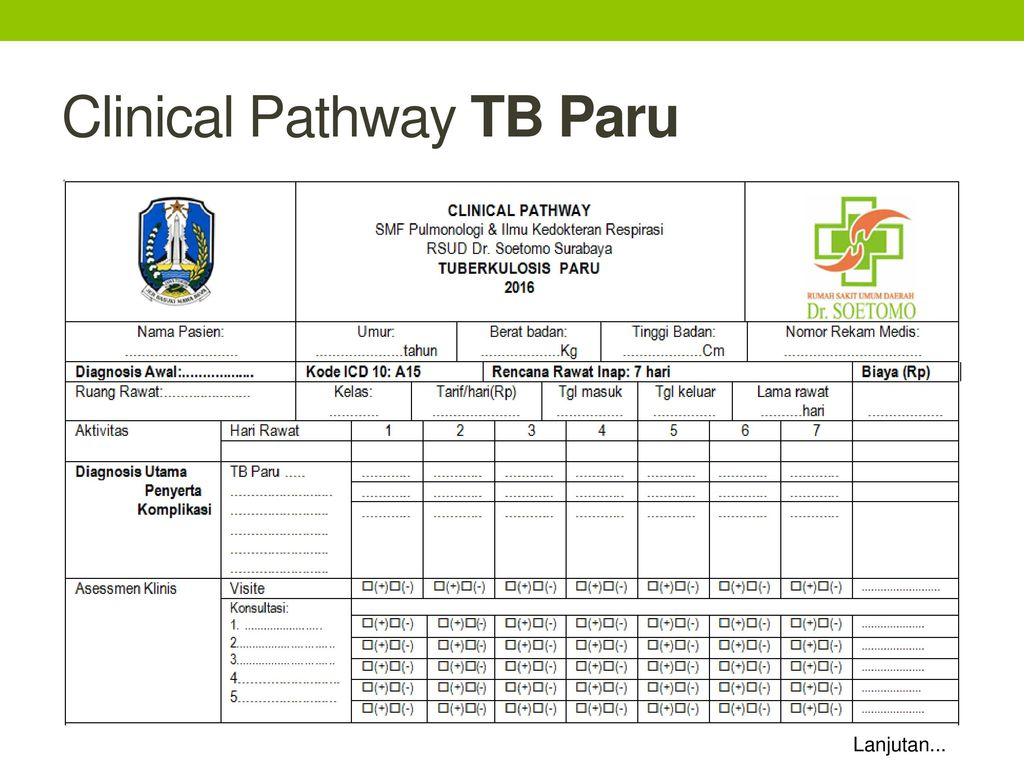 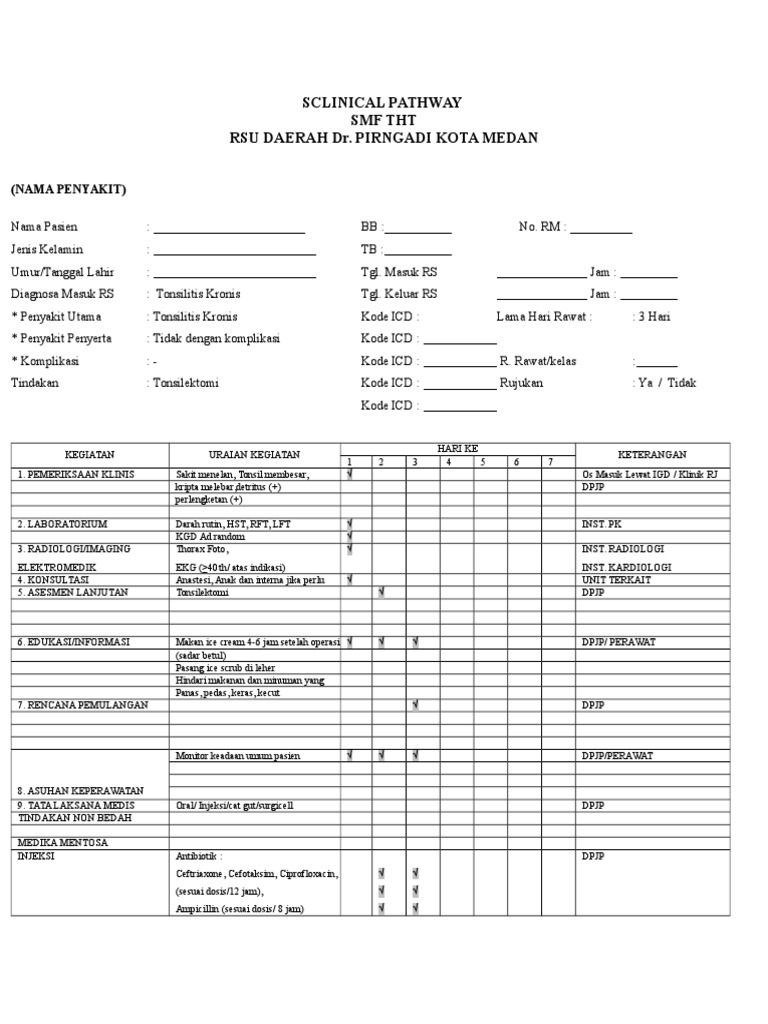 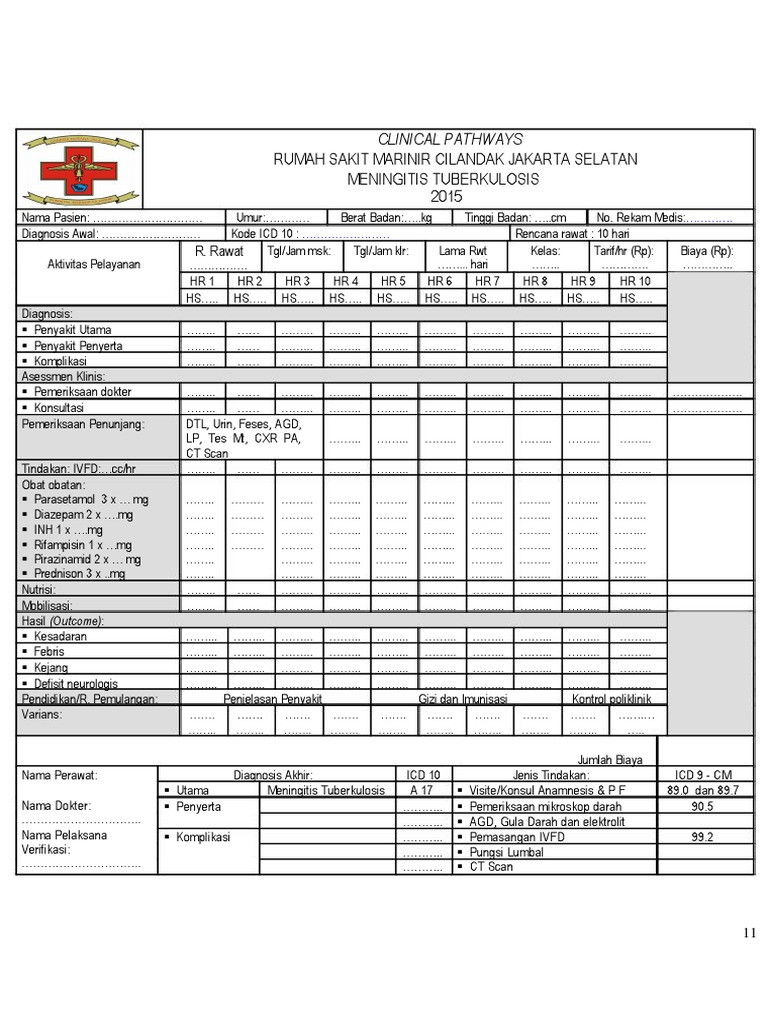 Cara Pengisian Clinical Pathway
Hubungan CP dengan DRGs – Case Mix
CPG (Clinical Practice Guideline)
Catatan Clinical Pathway
Terima Kasih